HTML5 Semantic Elements / Information Architecture  / Navigation
Essentials of Web Design
CSCI 1210
Class Today
HTML Semantics
Information Architecture
CSS Pseudo-classes
Making a Nav bar (CSS float, pseudo-classes, and styling)
Semantics
The study of the meanings of words and phrases in language
Thus, ‘semantic elements’ are elements with a meaning
Clearly describes meaning to both the browser and the developer
Non-semantic:  <div> and <span> tell nothing about their content
Semantic: <form>, <table>, <img> clearly define their content
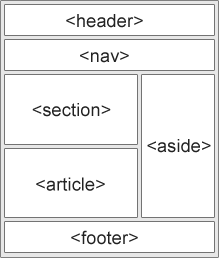 HTML5 Semantic Tags
HTML5 offers new semantic elements to clearly define different parts of the web page (partial list):
<header>
<nav>
<section>
<article>
<aside>
<footer>
[Speaker Notes: Source: http://www.w3schools.com/html/html5_semantic_elements.asp]
Header
The <header> element specifies a header for a document or section
The <header> element should be used as a container for introductory content
You can have several <header> elements in one document
Nav
The <nav> element defines a set of navigation links
The <nav> element is intended for large blocks of navigation links
Not all links in a document should be inside a <nav> element!
<nav> is specifically for intra-site links; absolute links (to resources outside of a given site) should be styled differently
Header
Nav
LINK
LINK
LINK
LINK
LINK
Lorem ipsum dolor sit amet, gravida facilisi orci nulla. Erat dolor, sagittis blandit, maecenas quis mi suscipit, risus enim tincidunt erat. Eu justo, senectus ut mattis laoreet et. Nec ultricies ultrices iaculis non asperiores urna, nec ut dolor dignissim, sodales purus pretium eget, wisi integer molestie arcu platea, urna ut in ipsum laoreet. Aenean fusce donec, arcu elit, placerat arcu laoreet.
Nibh leo sit dui nonummy lorem augue, purus libero turpis integer, at erat conubia neque, praesent eleifend placerat ridiculus magna pulvinar ipsum. Dolor odio pretium eiusmod aliquid. Mauris amet voluptatem gravida, ullamcorper id dignissim consequat suscipit, risus pulvinar nam a nam, et viverra sed, anim tincidunt quam. Sed inceptos erat eleifend tempus, augue diam, velit suscipit, platea morbi.
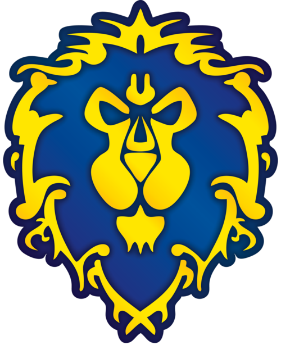 Internal Navigation
External Links
May be either (Usually internal)
With CSS – specifically contextual selectors – we can style each different type of link to display differently
Footer	LINK | LINK | LINK
Header
Nav
Remember what

nav a


the space between‘nav’ and ‘a’ does?
LINK
LINK
LINK
LINK
LINK
Lorem ipsum dolor sit amet, gravida facilisi orci nulla. Erat dolor, sagittis blandit, maecenas quis mi suscipit, risus enim tincidunt erat. Eu justo, senectus ut mattis laoreet et. Nec ultricies ultrices iaculis non asperiores urna, nec ut dolor dignissim, sodales purus pretium eget, wisi integer molestie arcu platea, urna ut in ipsum laoreet. Aenean fusce donec, arcu elit, placerat arcu laoreet.
Nibh leo sit dui nonummy lorem augue, purus libero turpis integer, at erat conubia neque, praesent eleifend placerat ridiculus magna pulvinar ipsum. Dolor odio pretium eiusmod aliquid. Mauris amet voluptatem gravida, ullamcorper id dignissim consequat suscipit, risus pulvinar nam a nam, et viverra sed, anim tincidunt quam. Sed inceptos erat eleifend tempus, augue diam, velit suscipit, platea morbi.
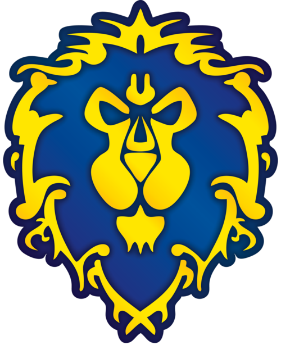 For Example:

nav a {
   background-color: lightblue;   border: 1px solid black;   color: white;   border-radius: 3px;}
Footer	LINK | LINK | LINK
Section
The <section> element defines a section in a document
According to W3C's HTML5 documentation: "A section is a thematic grouping of content, typically with a heading"
A Web site's home page could be split into sections for introduction, content, and contact information
Header
Section
LINK
LINK
LINK
LINK
LINK
Section
Section
A page may be divided into a number of sections, each with a logical theme
Alternatively, a page may have one section with a number of headers that divide them logically
Header
Header
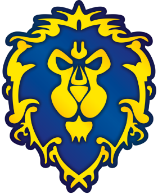 Lorem ipsum dolor sit amet, gravida facilisi orci nulla. Erat dolor, sagittis blandit, maecenas quis mi suscipit, risus enim tincidunt erat. Eu justo, senectus ut mattis laoreet et. Nec ultricies ultrices iaculis non asperiores urna, nec ut dolor dignissim, sodales purus pretium eget, wisi integer molestie arcu platea, urna ut in ipsum laoreet. Aenean fusce donec, arcu elit, placerat arcu laoreet.
Lorem ipsum dolor sit amet, gravida facilisi orci nulla. Erat dolor, sagittis blandit, maecenas quis mi suscipit, risus enim tincidunt erat. Eu justo, senectus ut mattis laoreet et. Nec ultricies ultrices iaculis non asperiores urna, nec ut dolor dignissim, sodales purus pretium eget, wisi integer molestie arcu platea, urna ut in ipsum laoreet. Aenean fusce donec, arcu elit, placerat arcu laoreet.
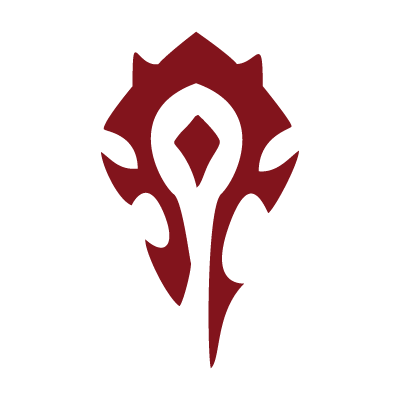 Footer	LINK | LINK | LINK
Article
The <article> element specifies independent, self-contained content
An article should make sense on its own, and it should be possible to read it independently from the rest of the web site
Examples of where an <article> element can be used:
Forum post
Blog post
Newspaper article
Header
Article
LINK
LINK
LINK
LINK
LINK
Article
Article
An article can be used in a similar fashion as a section, with similar properties
Header
Header
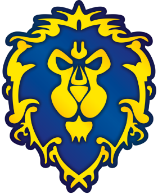 Lorem ipsum dolor sit amet, gravida facilisi orci nulla. Erat dolor, sagittis blandit, maecenas quis mi suscipit, risus enim tincidunt erat. Eu justo, senectus ut mattis laoreet et. Nec ultricies ultrices iaculis non asperiores urna, nec ut dolor dignissim, sodales purus pretium eget, wisi integer molestie arcu platea, urna ut in ipsum laoreet. Aenean fusce donec, arcu elit, placerat arcu laoreet.
Lorem ipsum dolor sit amet, gravida facilisi orci nulla. Erat dolor, sagittis blandit, maecenas quis mi suscipit, risus enim tincidunt erat. Eu justo, senectus ut mattis laoreet et. Nec ultricies ultrices iaculis non asperiores urna, nec ut dolor dignissim, sodales purus pretium eget, wisi integer molestie arcu platea, urna ut in ipsum laoreet. Aenean fusce donec, arcu elit, placerat arcu laoreet.
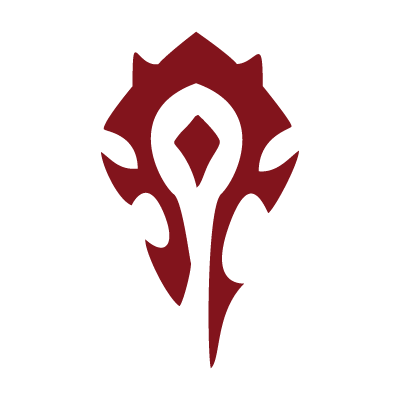 Footer	LINK | LINK | LINK
Aside
The <aside> element defines some content aside from the content it is placed in (like a sidebar)
The aside content should be related to the surrounding content
Header
Aside
LINK
LINK
LINK
LINK
LINK
Article
Aside
Header
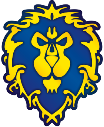 An aside element typically includes information / elements that are of interest to visitors, but not directly related to the main content
Search
Calendar
Lorem ipsum dolor sit amet, gravida facilisi orci nulla. Erat dolor, sagittis blandit, maecenas quis mi suscipit, risus enim tincidunt erat. Eu justo, senectus ut mattis laoreet et. Nec ultricies ulrices iaculis non asperiores urna, nec ut dolor dignissim, sodales purus pretium eget, wisi integer molestie arcu platea, urna ut in ipsum laoreet. Aenean fusce donec, arcu elit, placerat arcu.
RSS Feed`
Article
Header
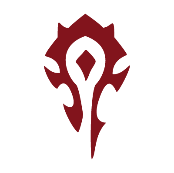 Lorem ipsum dolor sit amet, gravida facilisi orci nulla. Erat dolor, sagittis blandit, maecenas quis mi suscipit, risus enim tincidunt erat. Eu justo, senectus ut mattis laoreet et. Nec ultricies ultrices iaculis non asperiores urna, nec ut dolor dignissim, sodales purus pretium eget, wisi integer molestie arcu platea, urna ut in
Footer	LINK | LINK | LINK
Footer
The <footer> element specifies a footer for a document or section
A <footer> element should contain information about its containing element
A footer typically contains the author of the document, copyright information, links to terms of use, contact information, etc
You can have several <footer> elements in one document
Figure Captions
In books and newspapers, it is common to have captions with images
The purpose of a caption is to add a visual explanation to an image
With HTML5, images and captions can be grouped together in <figure>elements:
<figure>
	<img src=“images/ic.jpg” alt=“Integrated Circuit” />
	<figcaption>Fig. 1 – An integrated circuit chip</figcaption>
</figure>
Nesting Semantic Elements
In the HTML5 standard, the <article> element defines a complete, self-contained block of related elements
The <section> element is defined as a block of related elements
Can we use the definitions to decide how to nest elements? No, we cannot!
Nesting Semantic Elements
On the Internet, you will find HTML pages with <section> elements containing <article> elements, and <article> elements containing <section> elements
You will also find pages with <section> elements containing <section> elements, and <article> elements containing <article> elements
As a designer, you should pick what structure / nesting scheme best fits your content and be consistent in using it
Nesting Semantic Elements
Newspaper vs. Academic Journal
Newspaper: Several sections (i.e., Headline, Sports, Local, Entertainment, etc.), 
Each section has several articles about its topic. 
Articles typically include content such as headings/headers, text, images, tables, even (sometimes) asides
Nesting Semantic Elements
Newspaper vs. Academic Journal
Academic Journal: A single publication with a number of articles about a given area of interest
Each article can be (tends to be) rather lengthy
Often broken up into sections: Abstract, Introduction, Literature Review, Hypothesis, Methodology, Results, Conclusion, Bibliography
Each section includes text (content), images, tables, figures, lists, etc.
<body>
<header>		(Page Header)
<nav>    		(Main Navigation)
<article>
<section>
<aside>
<header>		(Article Header)
One Possibility
<header>		(Article Header)
<h1>		(Heading)
<article>
<p>		(Article Content)
<header>		(Article Header)
<article>
<h1>		(Heading)
<p>		(Article Content)
<footer>		(Page Footer)
<footer>		(Article Footer)
<body>
<header>		(Page Header)
<nav>    		(Main Navigation)
<section>
Another Possibility
<article>
<aside>
<header>		(Section Header)
<header>		(Section Header)
<h1>		(Heading)
<section>
<p>		(Section Content)
<header>		(SectionHeader)
<section>
<h1>		(Heading)
<p>		(Section Content)
<footer>		(Page Footer)
<footer>		(Section Footer)
Why Semantic HTML5 Elements?
With HTML4, developers used their own favorite attribute names to style page elements:
header, top, bottom, footer, menu, navigation, main, container, content, article, sidebar, topnav, ...
This made it impossible for search engines to identify the correct web page content
With HTML5 elements like: <header> <footer> <nav> <section> <article>, this will become easier
Why Semantic HTML5 Elements?
According to the W3C, a Semantic Web:

"Allows data to be shared and reused across applications, enterprises, and communities."
HTML5 Semantic Tags
IE8 (and below) does not play nice with the new HTML5 elements.  In order to use them you need to:
Download the html5shiv.js (JavaScript file)
http://code.google.com/p/html5shiv/
Add the following lines of code to the<head> element:
 <!--[if lt IE 9]>     <script src="html5shiv.js"></script><![endif]-->
HTML5 Semantic Tags
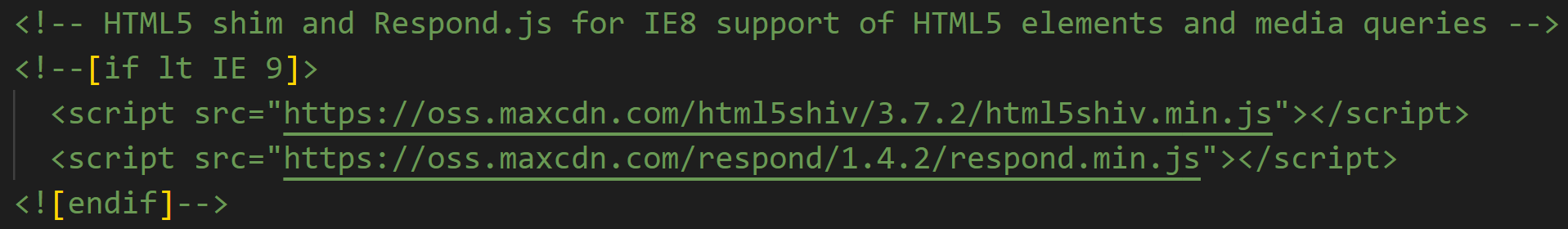 * From Bootstrap Framework head element. Enables use of the shiv without having to download it – cdn=Content Delivery Network
HTML5 Semantic Tags
Older browsers may not recognize the new elements as block level container elements. Will need to add the following to your CSS:

header, section, footer, aside, nav, article { 		display: block; }
HTML5 Semantic Tags
* From the Bootstrap main CSS file
Information Architecture and Site Navigation
Information Architecture
Science of figuring out what site should contain and how it can best be organized and presented
Two primary elements:
Organizing and labeling site content
Designing navigation through information
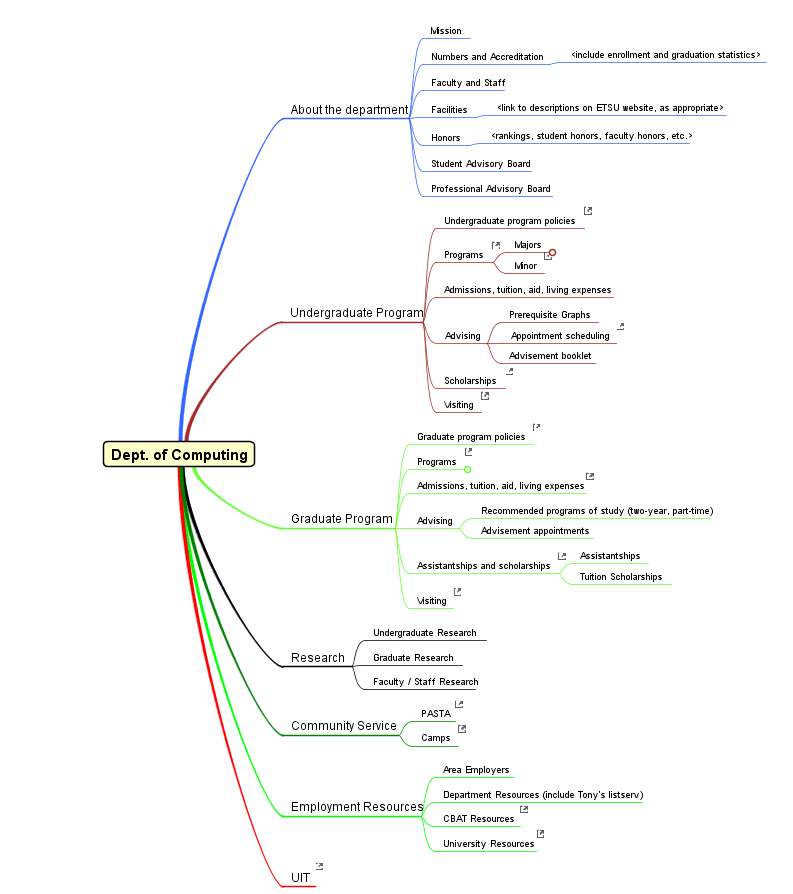 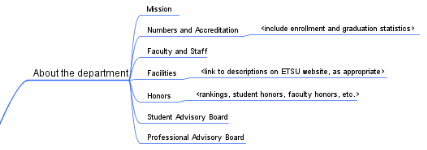 Information Architecture
The more done in the initial stages to start well, less rework and redo
Challenging to take a large amount of data and make it easy to understand and move through
Must break up and organize information—structure
Information grows and changes over time—good structure plans for this
The User’s Mental Model
Users make quick assessment of site upon entry to understand how site is organized and what it contains
If too much presented, or it is poorly organized, user will feel overwhelmed or confused
The User’s Mental Model
If too little presented, user may feel bored or that little value is present
If doesn't feel "in control" or have understanding of site structure, will tend to leave
We must think about navigation and organization of site like the user does
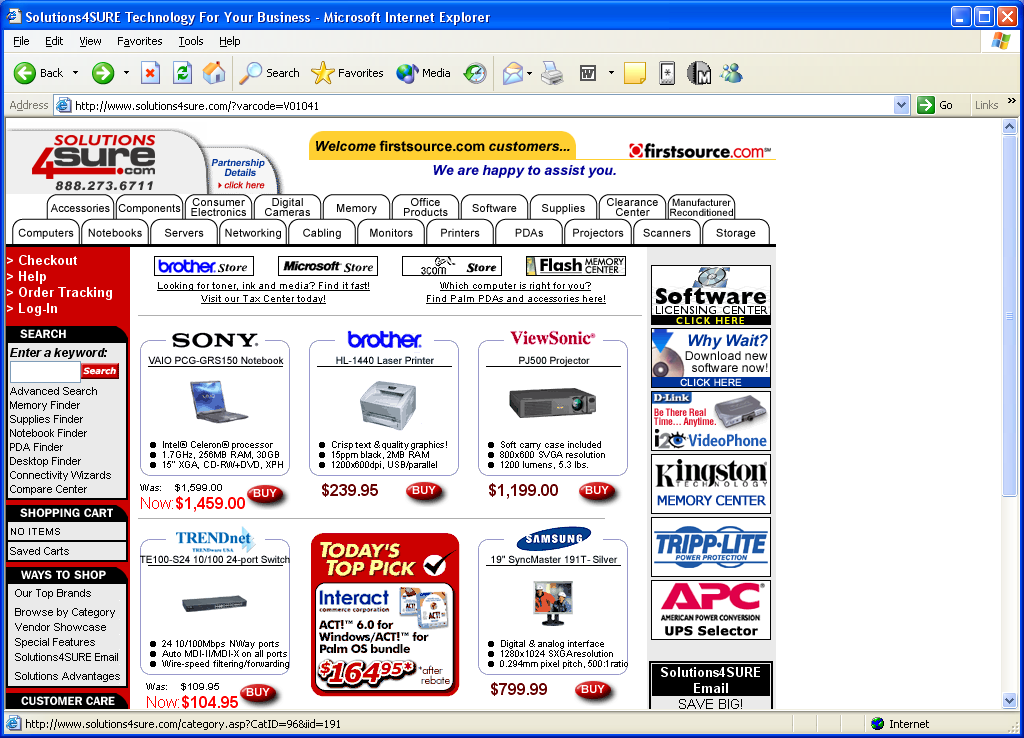 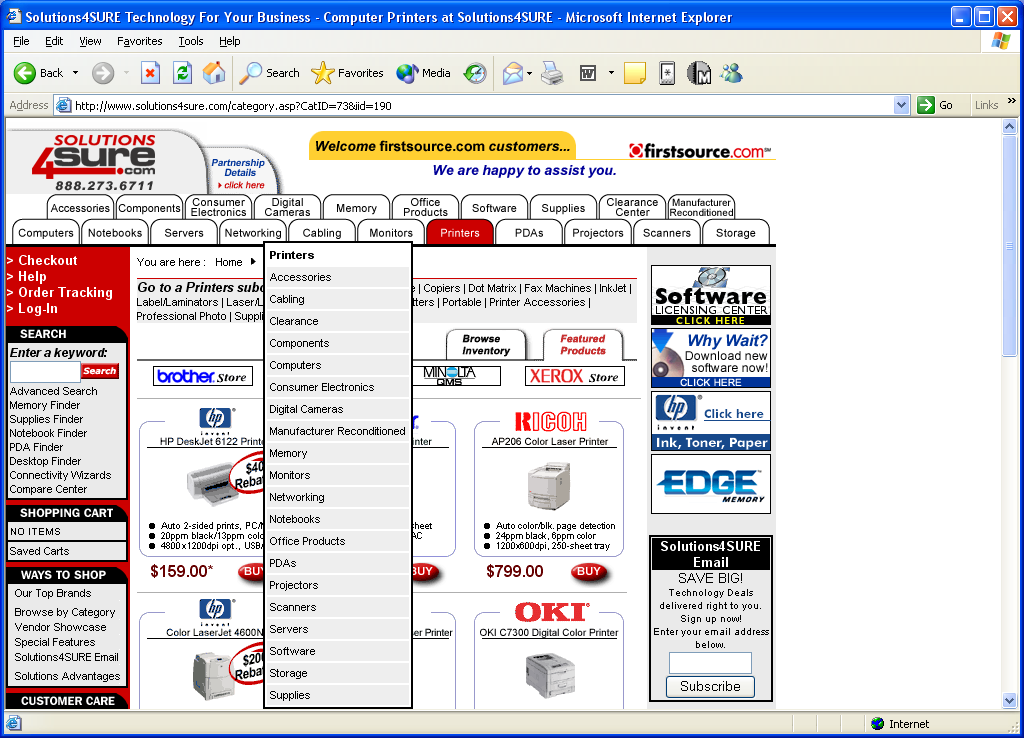 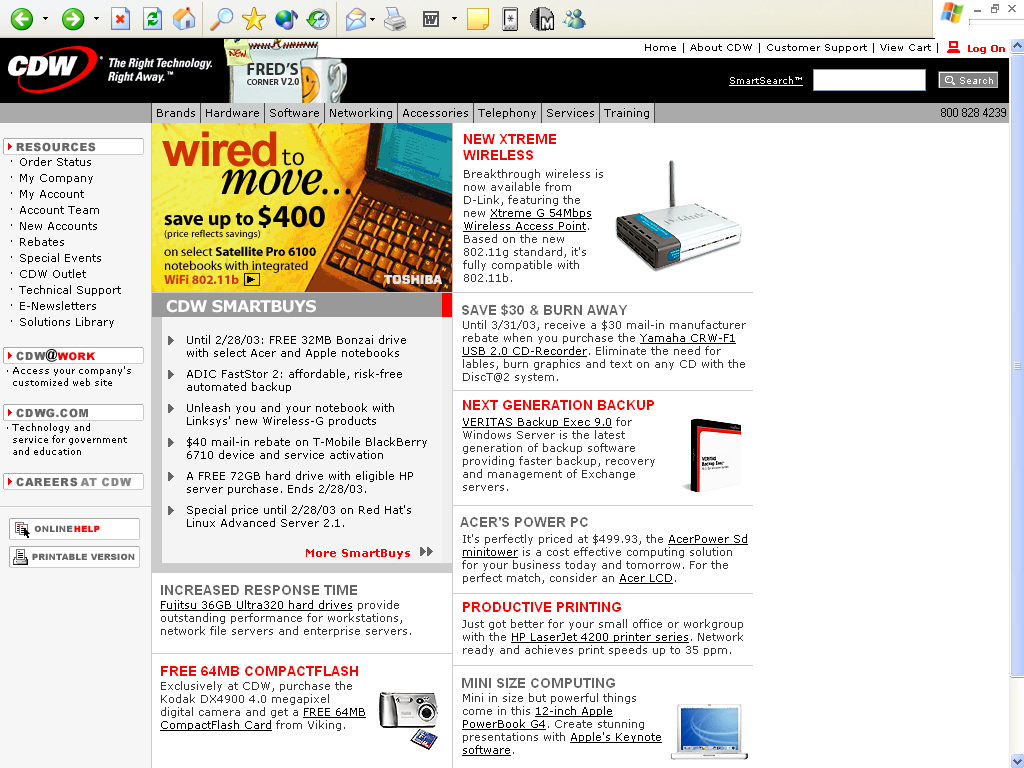 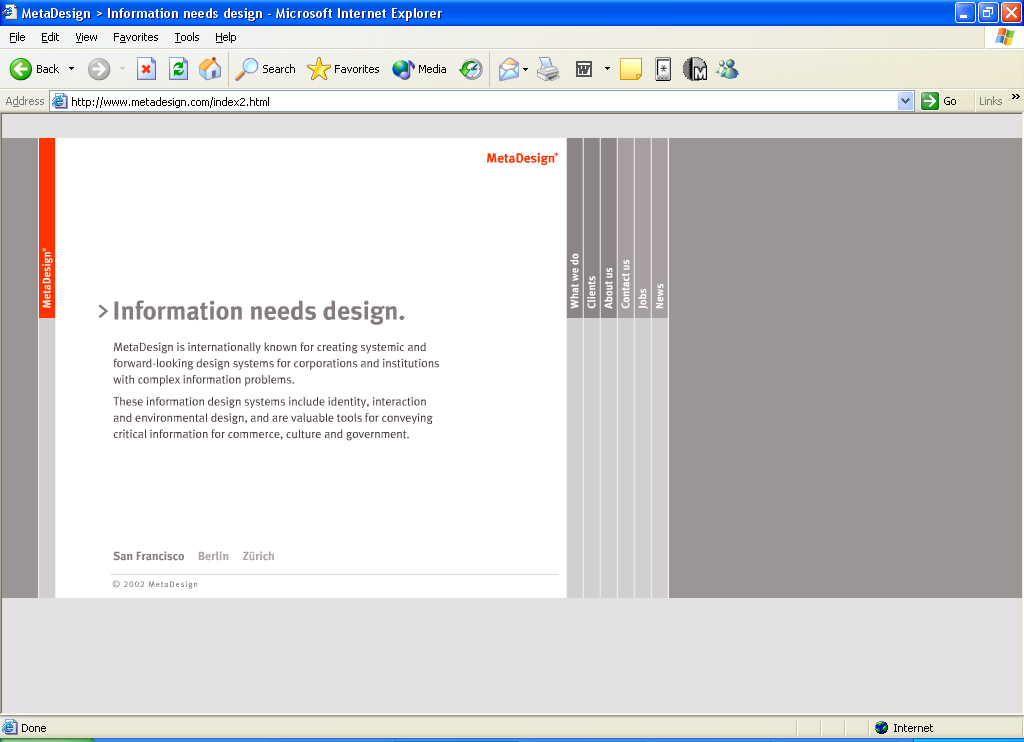 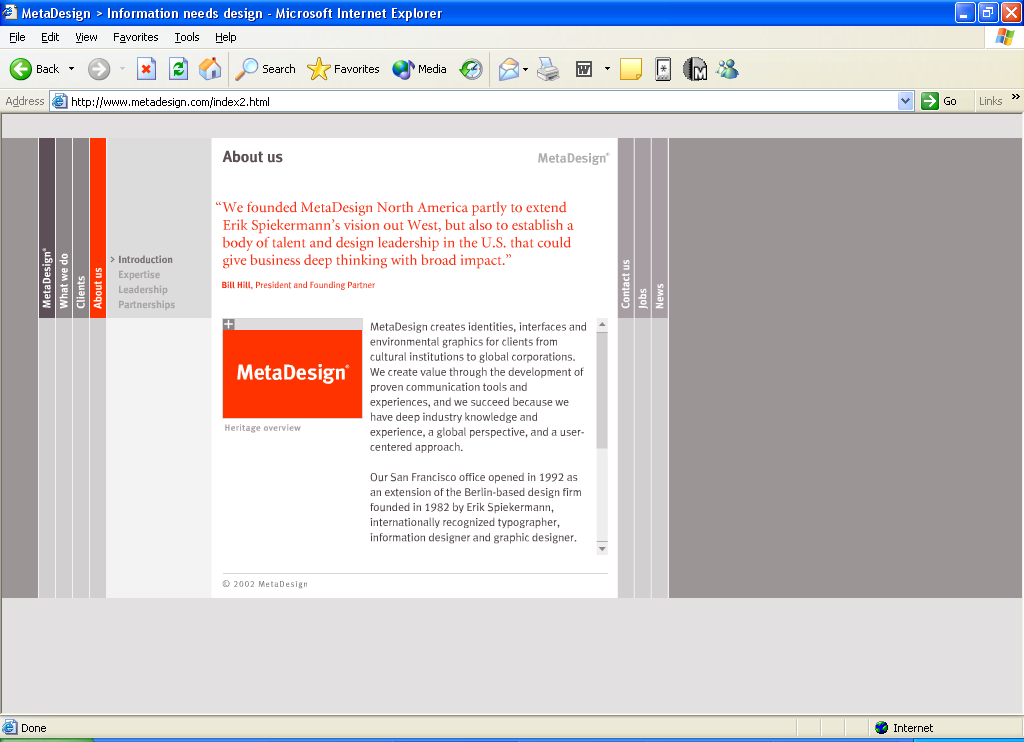 Information Architecture Process
Decide what information elements and functional content site must provide
Decide how above can best be grouped and organized
Plan connecting navigation among elements
Information Architecture Process
Decide succinct, descriptive terms can be used to guide navigation
Think like the user not “an insider”
Evaluate and improve resulting proposed structure
How we organize content and is just as important as the content itself, if not more so
Critical Information Architecture Issues
Labels and naming
What are things called?  Be consistent to avoid confusion
Clarity and simplicity
Structure of content
What goes where?
What is the relationship between elements?
Navigation between pages
How to map mental thought process to supported navigation?
Example Exercise
Organize the following list of items:
Refrigerator
Socks
Dresser
Living room
Dictionary
Kitchen
Milk
Bookshelf
Bedroom
Many Ways to Organize Previous
Simple alphabetic list
By size:
Large:  kitchen, bedroom, living room
Medium:  bookshelf, refrigerator, dresser
Small:  socks, dictionary, milk
By room:
Kitchen:  refrigerator, milk
Living Room:  dictionary, bookshelf
Bedroom:  dresser socks
By exact location:
Kitchen: refrigerator: milk
Living room: bookshelf: dictionary
Bedroom: dresser: socks
Site Navigation
Biggest Problem: Not organizing site around the way site visitors think
Organizing site based on some inner company structure the user can't relate to
Unclear descriptions. Where will this take me?
Inconsistent link behavior
Can people find what they are looking for? 
Learn how site visitors think.  Structure site to match their mental model
Types of Navigation
Structural--basic linkage between pages defining overall site structure
Categorical--breaking of content into different categories understandable to user
Relational--linkage between content related in some manner in thought process
Promotional--calls attention to special items or content
Search--direct path to items specifically identified by user
Navigation
Four critical user questions:
Where am I?
Where can I go?
How will I get to my desired content?
How can I get back to where I once was?
The web's non-linear presentation of content can be confusing and overwhelming
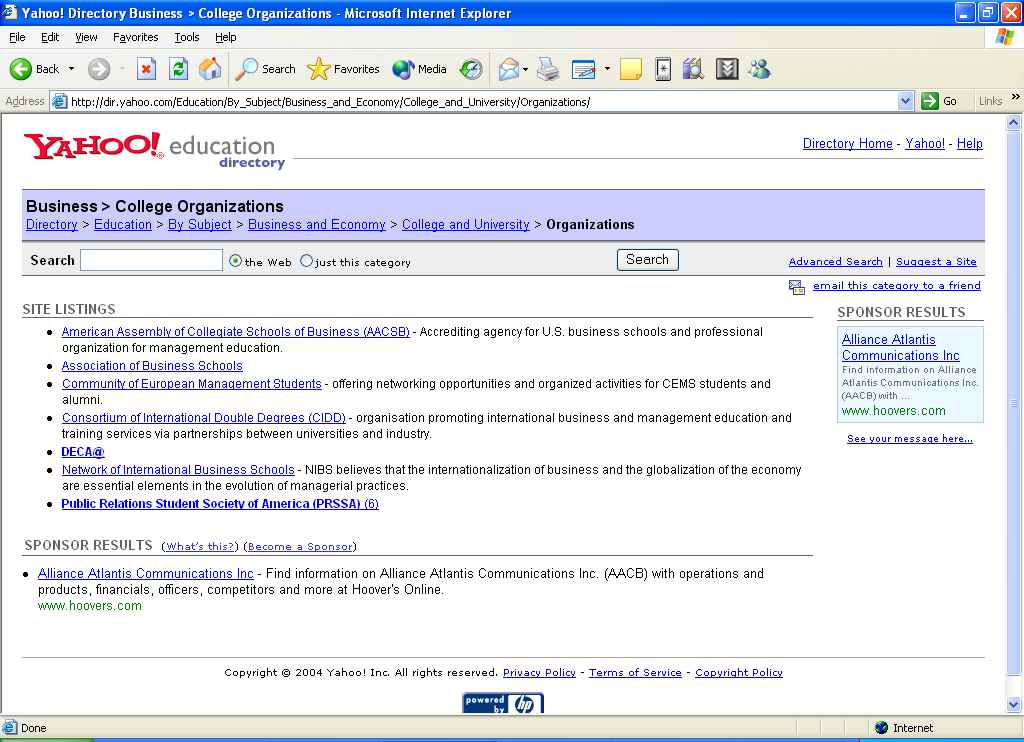 [Speaker Notes: Yahoo's breadcrumb navigation.]
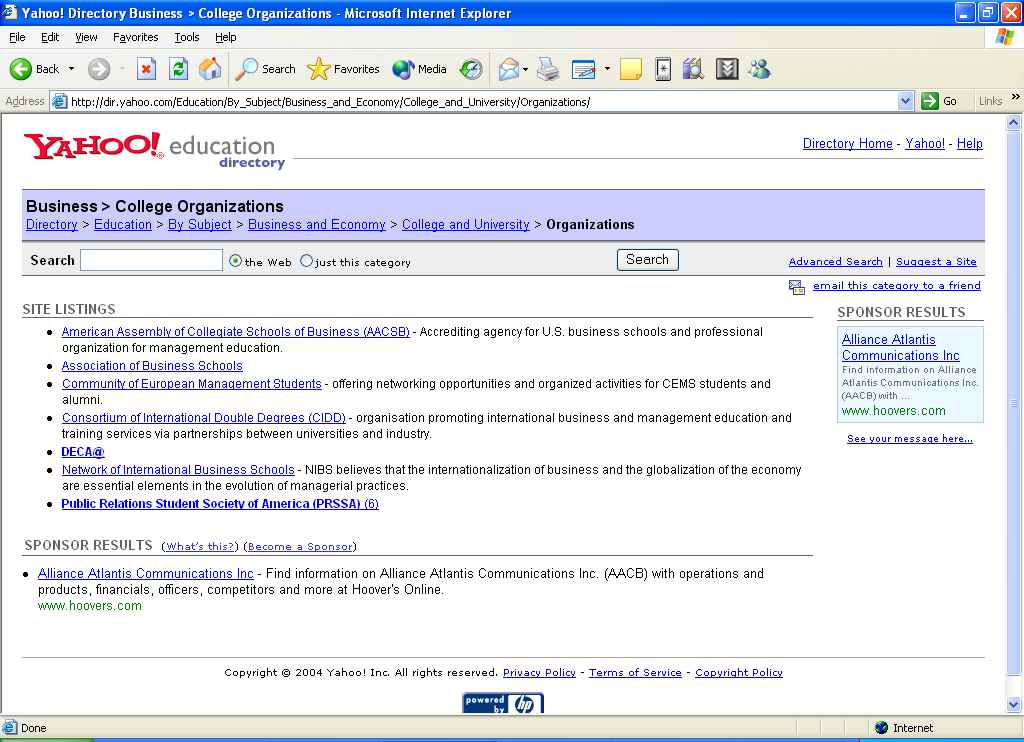 [Speaker Notes: Yahoo's breadcrumb navigation.]
Principles of Successful Navigation
Be easily learned
People don't invest time learning to use a website
Remain consistent
Should be predictable.  User shouldn't feel lost
Provide feedback
Let user know where they are: "You are here"
Principles of Successful Navigation
Offer alternatives
Don't tie user to just one way of moving around
Economize action and time
People lose interest if the path is long
Use clear and understandable labels
Never use a big word when a small one will do
Pseudo Classes
Pseudo-classes
CSS pseudo-classes are designed to allow us to add special effects to some selectors  
For instance, if we wanted to change the way a hyperlink looks when someone hovers over a link, we can do that with pseudo-classes
Pseudo-classes
We signify a pseudo-class with the : colon character after the tag or class
Example: 
     a:hover{ color:green;}
    .nav:hover{color:green;}
Pseudo-classes
Some examples
:link		a:link		unvisited links
:visited		a:visited	visited links
:active		a:active	active links
:hover		a:hover	moused-over links
:first-letter		p:first-letter	first letter of a paragraph
:first-line		p:first-line	first line of a paragraph
Unordered List Navigation Bar
Example of using CSS to alter a set of tags
HTML & CSS – Navigation Bar
Using HTML and CSS we can transform a basic unordered list into a navigation bar:
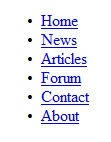 [Speaker Notes: Source: http://www.w3schools.com/css/css_navbar.asp]
Navigation Bar - HTML
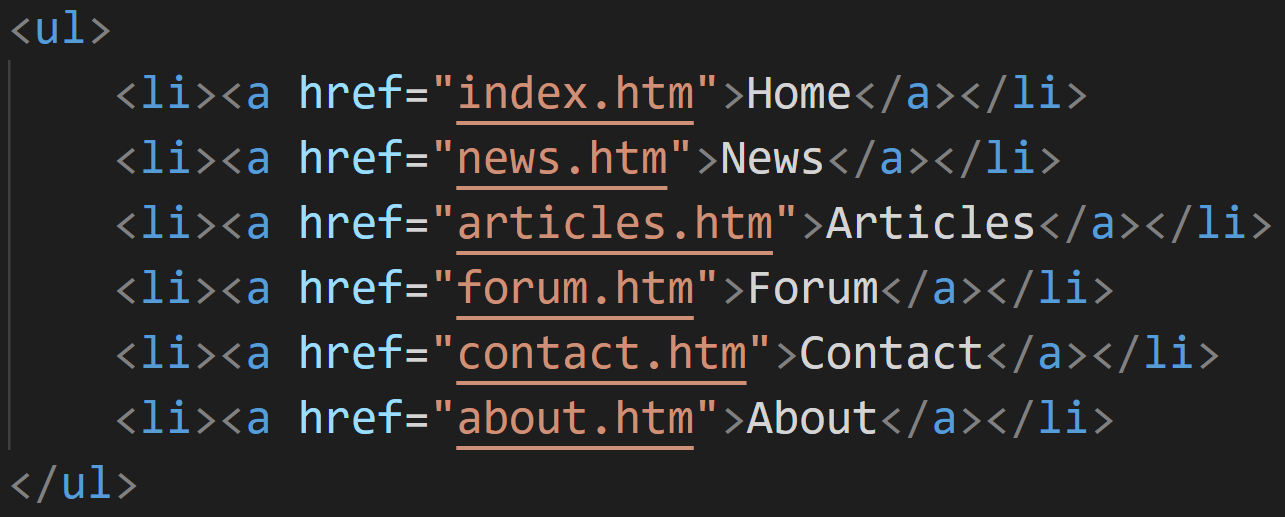 Navigation Bar - CSS
First, remove the bullets, margins, and paddings from the list:
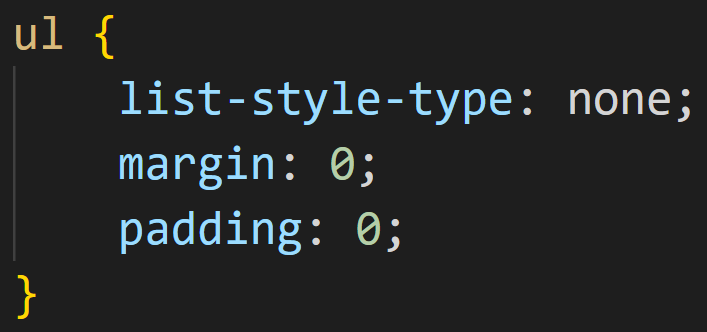 Navigation Bar - CSS
Second, we need to float the list items to the left:
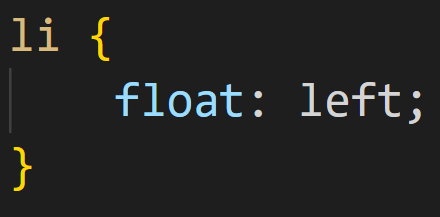 Navigation Bar - CSS
Last, we need to display the <a> as a block and set a width:
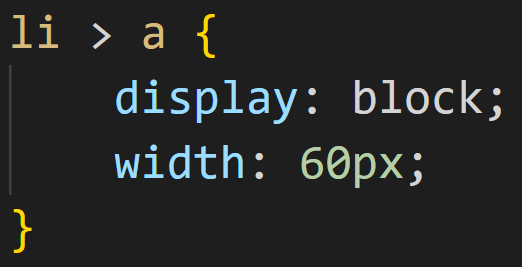 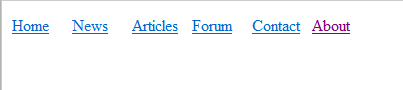 Navigation Bar - CSS
Let’s make it pretty:
Remove the following CSS:
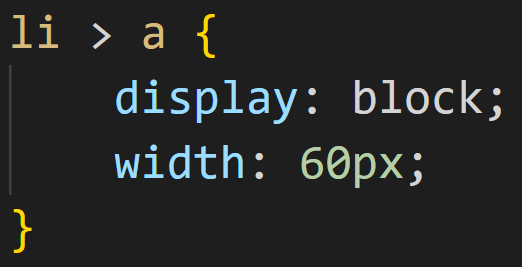 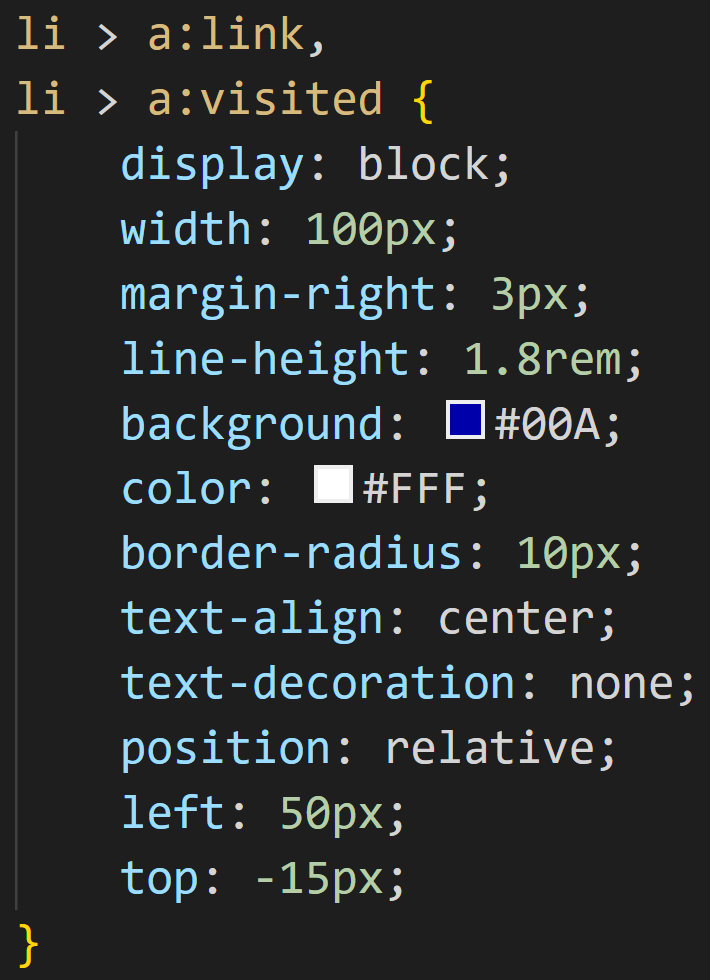 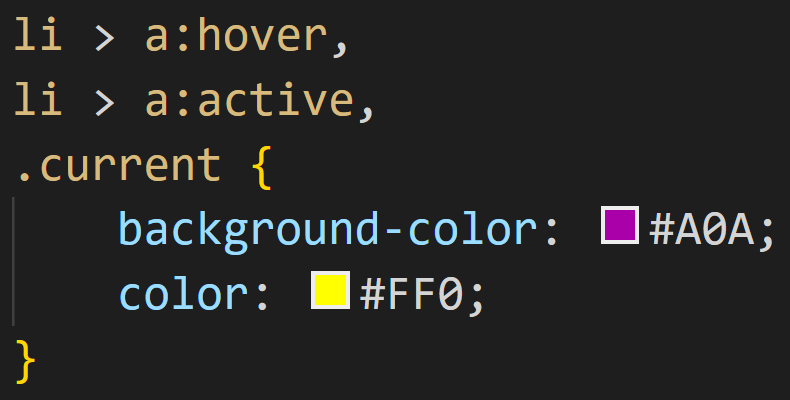 Navigation Bar - CSS
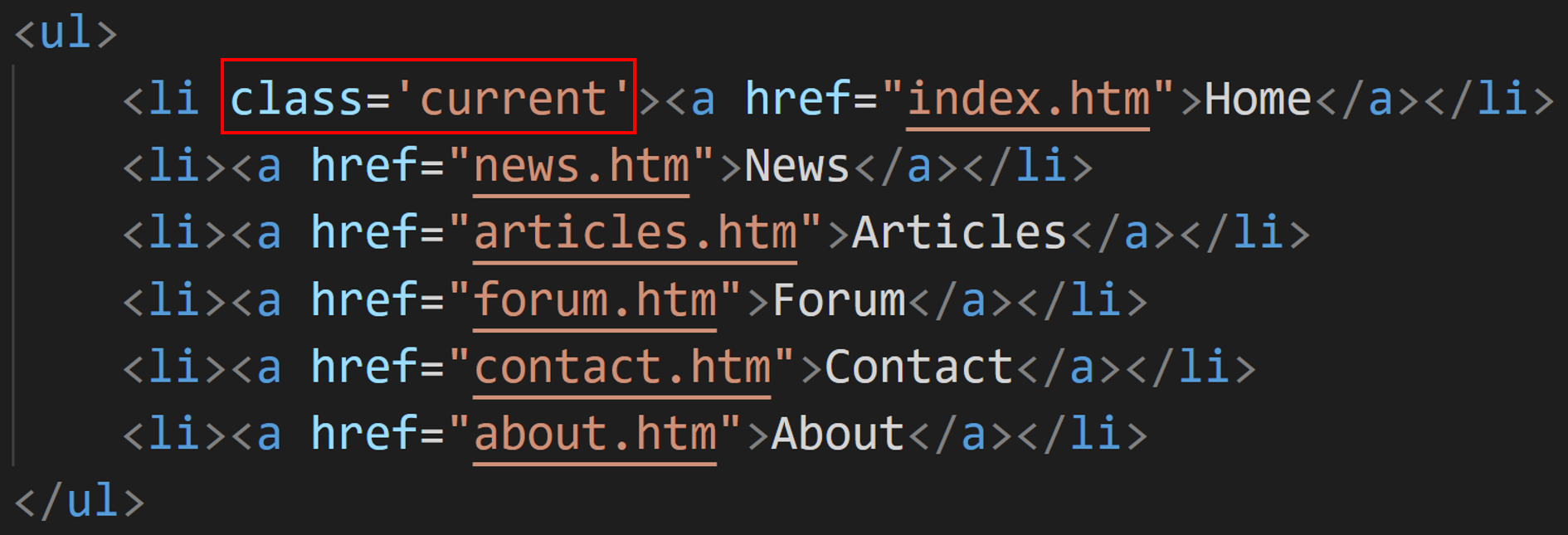 Sources
“CSS Navigation Bar”, W3Schools, Retrieved from http://www.w3schools.com/css/css_navbar.asp
“HTML5 Semantic Elements”, W3Schools, Retrieved from http://www.w3schools.com/html/html5_semantic_elements.asp
“HTML Reference”, W3Schools, Retrieved from http://www.w3schools.com/tags/default.asp
“CSS Reference”, W3Schools, Retrieved from http://www.w3schools.com/cssref/default.asp
Copyrights
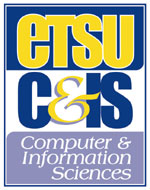 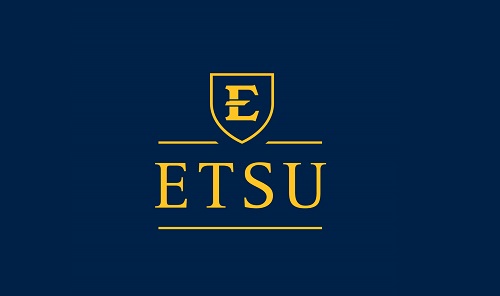 Presentation prepared by and copyright of John Ramsey, East Tennessee State University, Department of Computing . (ramseyjw@etsu.edu)
Microsoft, Windows, Excel, Outlook, and PowerPoint are registered trademarks of Microsoft Corporation. 
IBM, DB2, DB2 Universal Database, System i, System i5, System p, System p5, System x, System z, System z10, System z9, z10, z9, iSeries, pSeries, xSeries, zSeries, eServer, z/VM, z/OS, i5/OS, S/390, OS/390, OS/400, AS/400, S/390 Parallel Enterprise Server, PowerVM, Power Architecture, POWER6+, POWER6, POWER5+, POWER5, POWER, OpenPower, PowerPC, BatchPipes, BladeCenter, System Storage, GPFS, HACMP, RETAIN, DB2 Connect, RACF, Redbooks, OS/2, Parallel Sysplex, MVS/ESA, AIX, Intelligent Miner, WebSphere, Netfinity, Tivoli and Informix are trademarks or registered trademarks of IBM Corporation.
Linux is the registered trademark of Linus Torvalds in the U.S. and other countries.
Oracle is a registered trademark of Oracle Corporation. 
HTML, XML, XHTML and W3C are trademarks or registered trademarks of W3C®, World Wide Web Consortium, Massachusetts Institute of Technology.
Java is a registered trademark of Sun Microsystems, Inc.
JavaScript is a registered trademark of Sun Microsystems, Inc., used under license for technology invented and implemented by Netscape. 
SAP, R/3, SAP NetWeaver, Duet, PartnerEdge, ByDesign, SAP Business ByDesign, and other SAP products and services mentioned herein as well as their respective logos are trademarks or registered trademarks of SAP AG in Germany and other countries. 
Business Objects and the Business Objects logo, BusinessObjects, Crystal Reports, Crystal Decisions, Web Intelligence, Xcelsius, and other Business Objects products and services mentioned herein as well as their respective logos are trademarks or registered trademarks of Business Objects S.A. in the United States and in other countries. Business Objects is an SAP company.
ERPsim is a registered copyright of ERPsim Labs, HEC Montreal.
Other products mentioned in this presentation are trademarks of their respective owners.